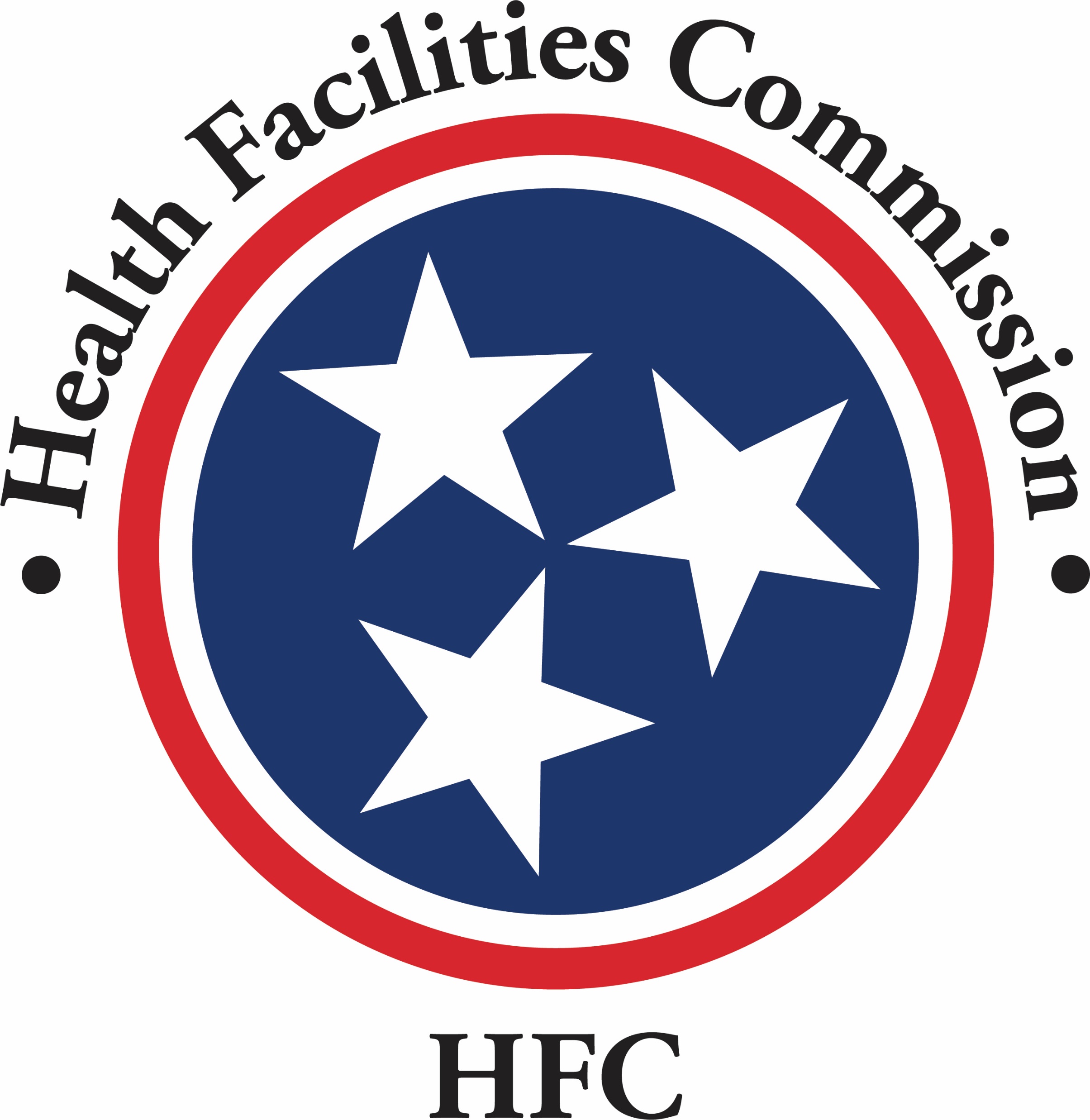 Hospital at Home in Tennessee – A History of State Waivers
Presentation to the John Marshall Law Journal Symposium
Caroline Tippens, Esq., CHC
Director of Licensure & Regulation
Tennessee
How were we created?
In the 2022 legislative session, the Tennessee General Assembly passed Public Chapter 1119 to create a new independent state agency, the Tennessee Health Facilities Commission (HFC). The Commission is formed from the former Health Services and Development Agency (HSDA) and Department of Health’s Office of Health Care Facilities (OHCF). The Health Facilities Commission is the Centers for Medicare & Medicaid (CMS) designated State Surveying Agency (SSA). 
The Health Facilities Commission encompasses the Certificate of Need Program, the Board for Licensing Health Care Facilities (BLHCF), the Nursing Home Civil Monetary Penalty Reinvestment Program, Clinical Laboratory Improvement Amendments (CLIA) Program, and conducts the surveys and investigations of health facilities to ensure compliance with state and federal regulations. 
Our mission is to promote access to quality, cost-effective health care in Tennessee.
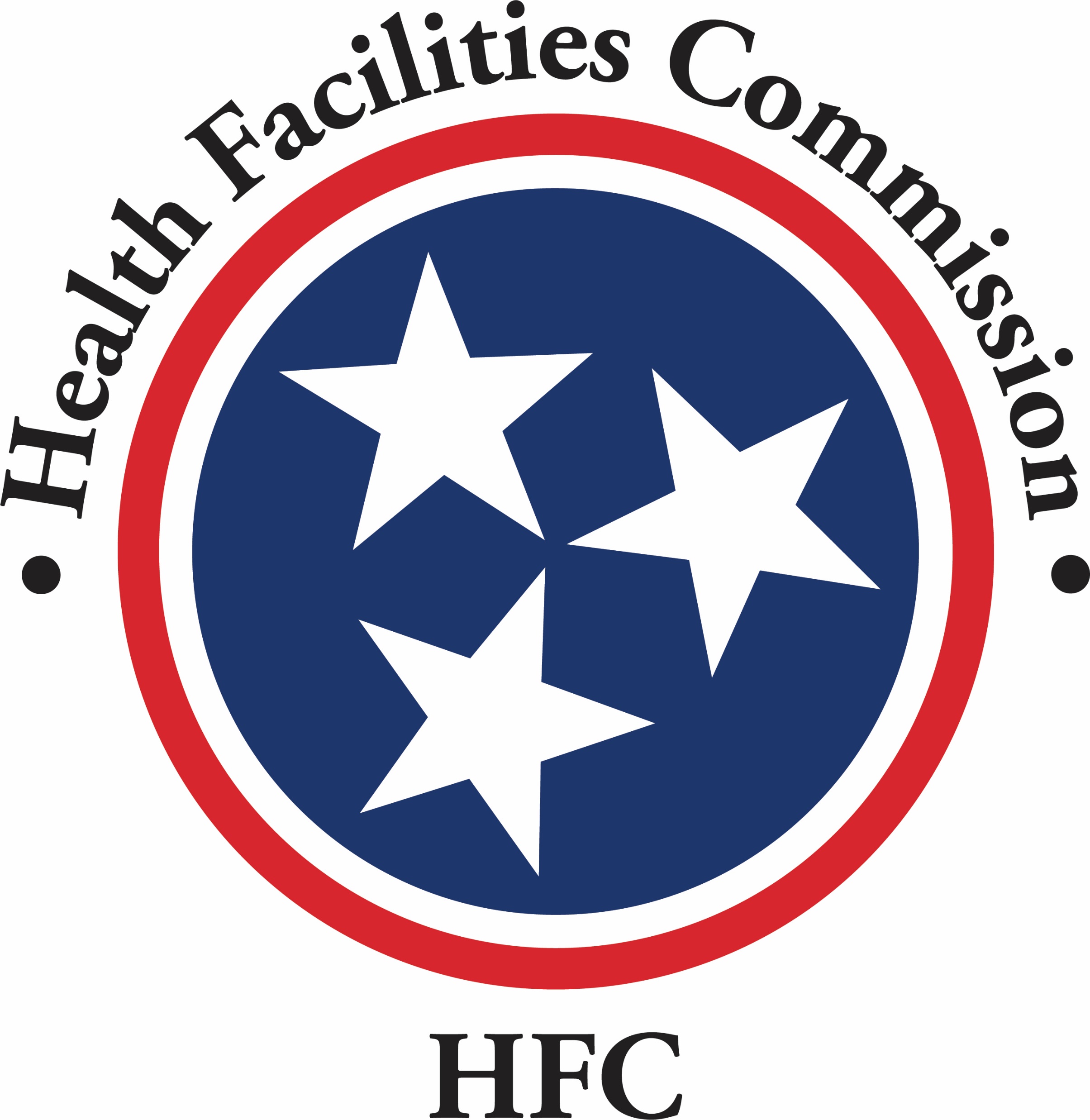 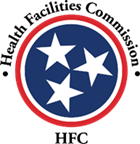 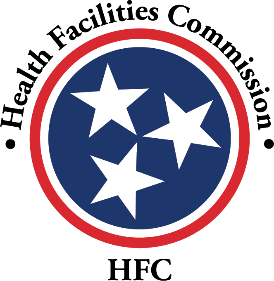 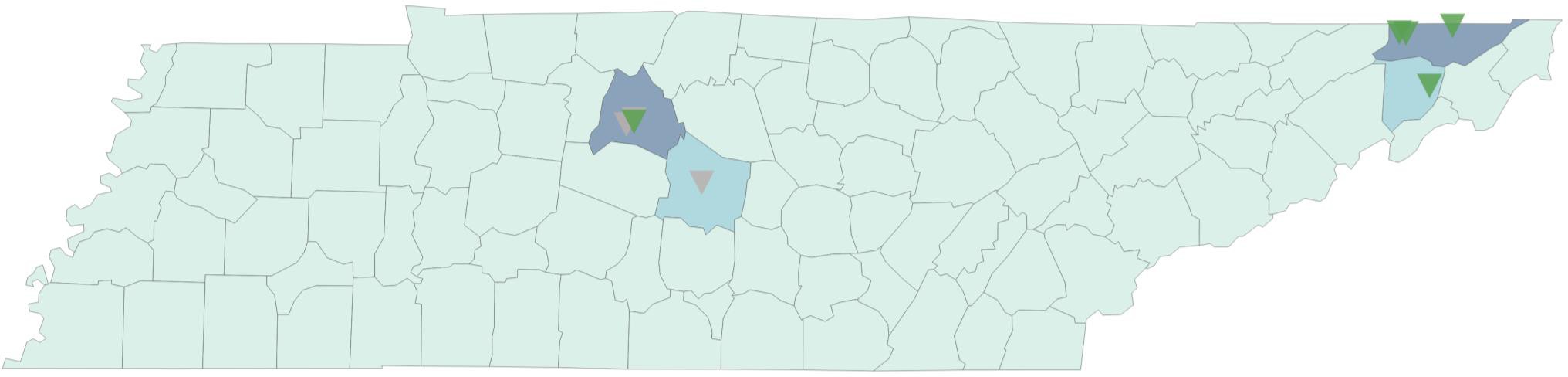 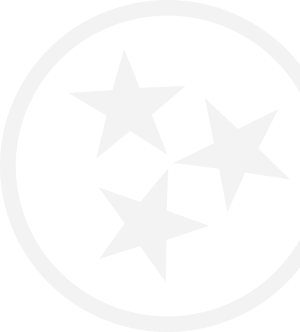 No Longer Participating in At Home Hospital Program
Contact Information
Caroline Tippens, Esq., CHC
Director of Licensure & Regulation 
Tennessee Health Facilities Commission
665 Main Stream Drive, 2nd Floor
Nashville, TN 37243
Caroline.Tippens@tn.gov
Work cell: (615) 806-3694